Étude d’intermodalité du Pôle de Créteil-Échât
Préambule
Étude du Pôle de Créteil Échât
Phase 1 : Diagnostic (Comité de pilotage Juin 2017)

Phase 2 : Scénarios d’aménagement

Phase 3 : Formalisation du projet de pôle

Objet 
Détail du scénario final
Stationnement vélo
Découpage du scénario en actions, estimation financière, répartition des financements et des gestionnaires
Détail du scénario retenu
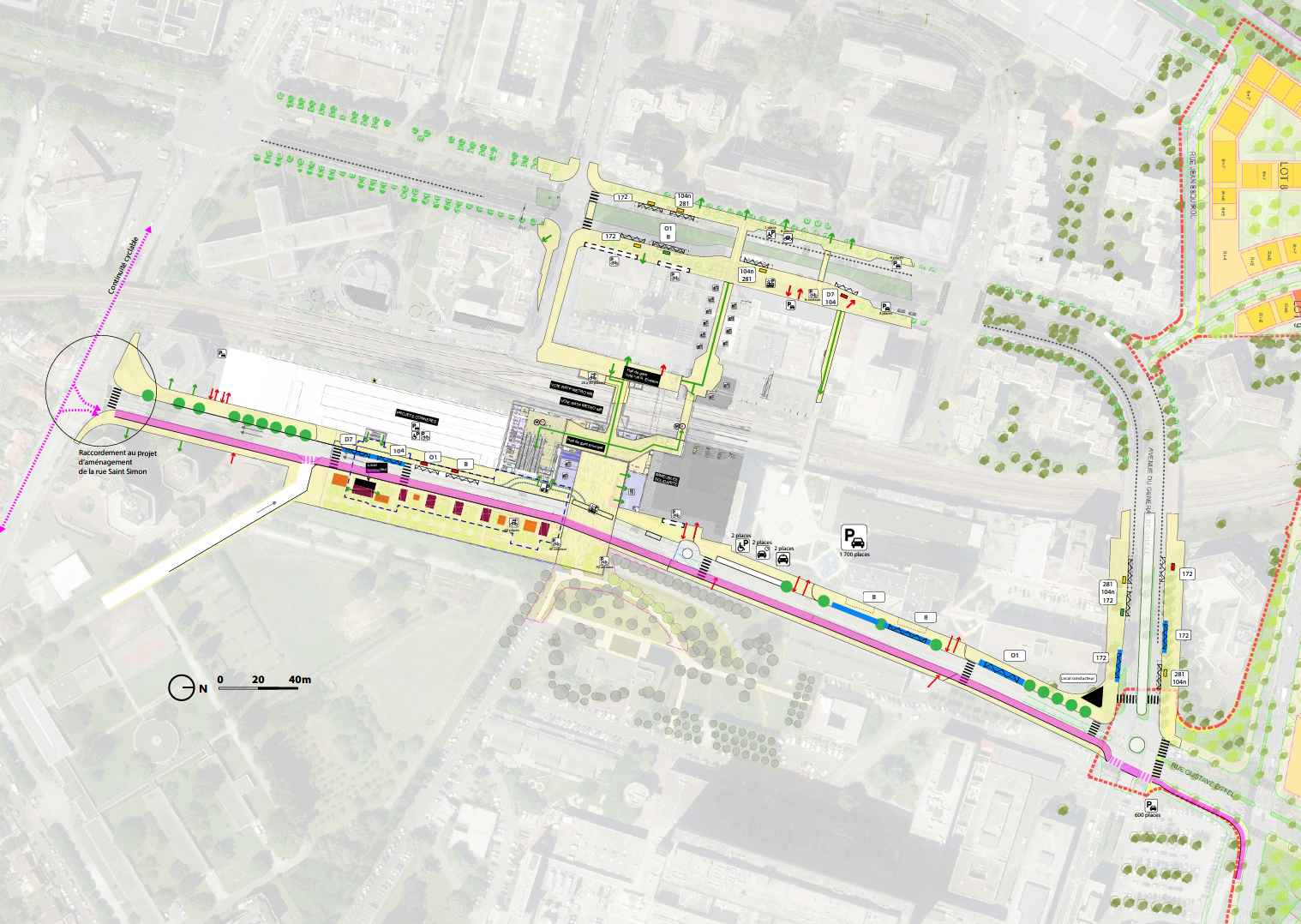 Détails
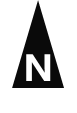 Plan global
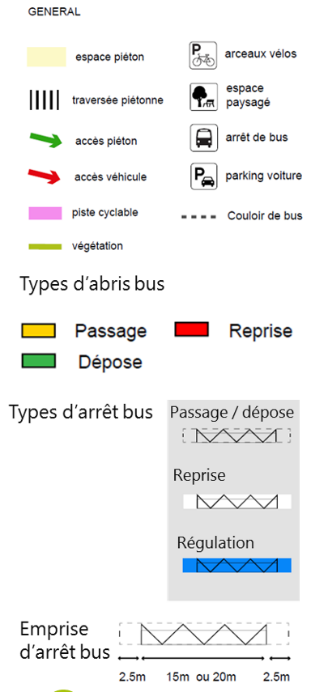 Périmètre GPA Triangle Echat
Détails
Circulation générale sur la rue Gustave Eiffel
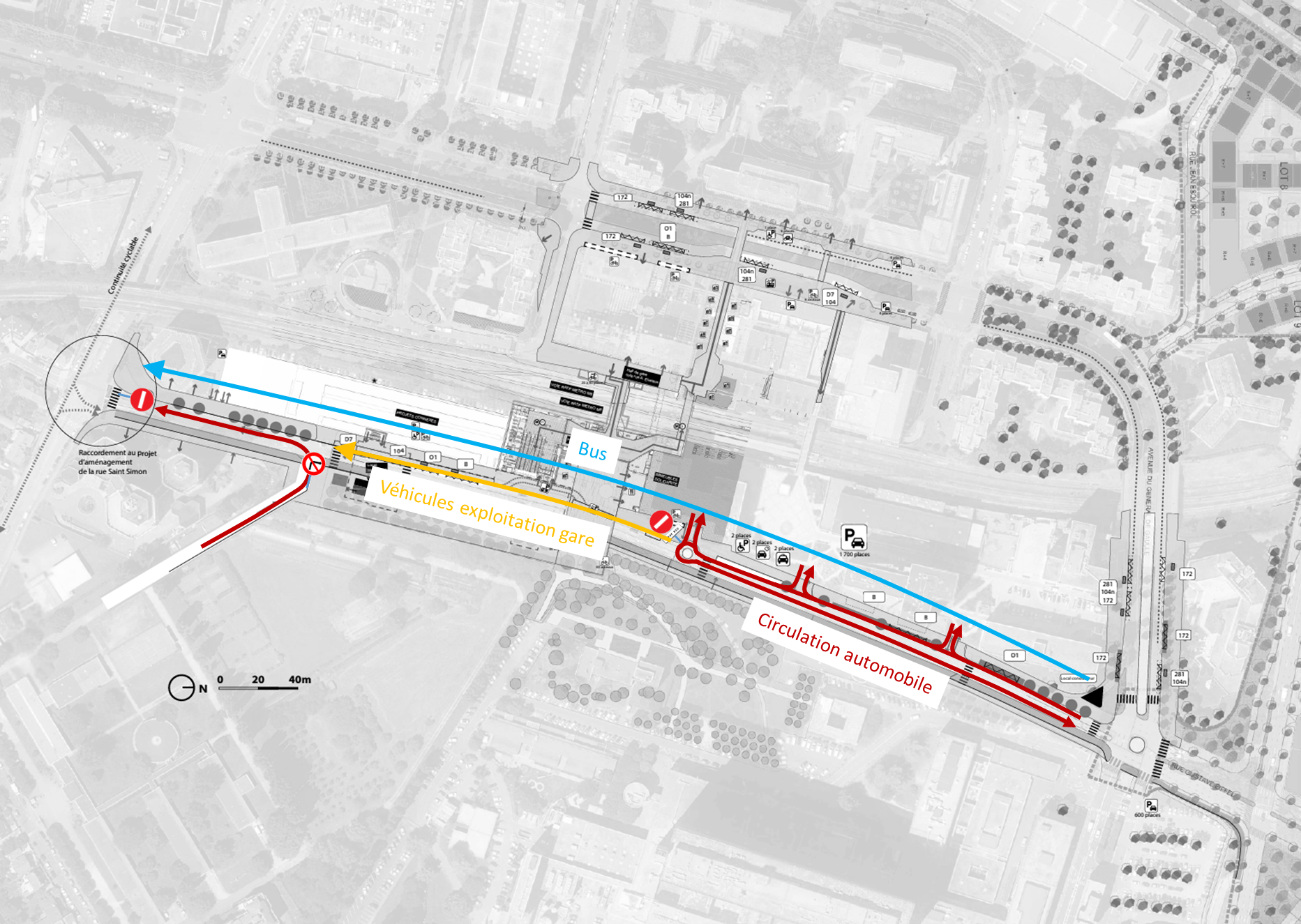 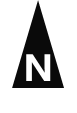 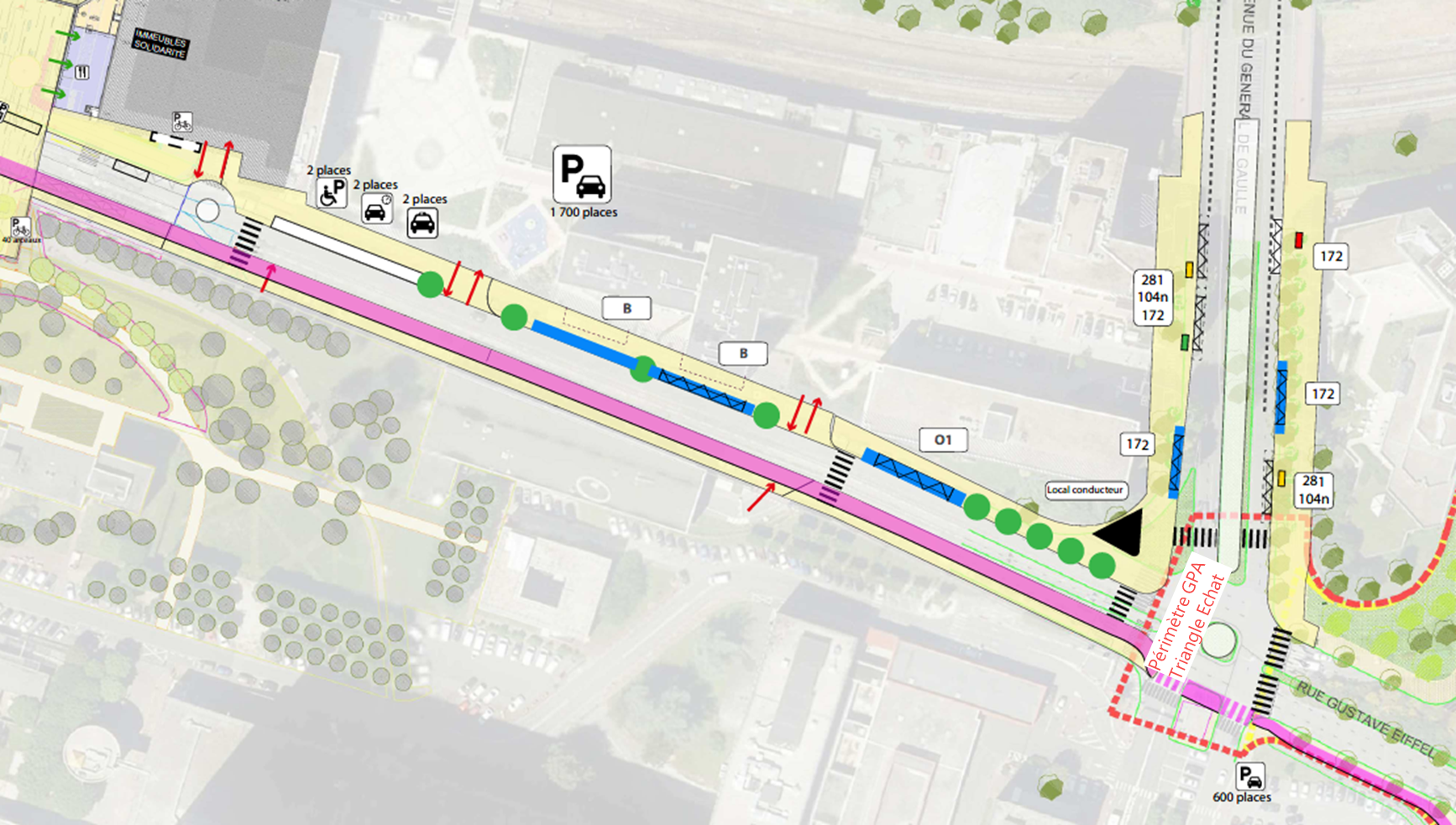 Détails
Détail G. Eiffel Nord
Voie en impasse à hauteur du parvis gare (sens interdit sauf bus et exploitation gare)

Circulation des bus en sens unique Nord>Sud

Continuité cyclable majeure à double sens côté Hôpital

Régulation des lignes 01/02 et B

Local conducteur au Nord de la section
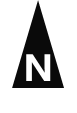 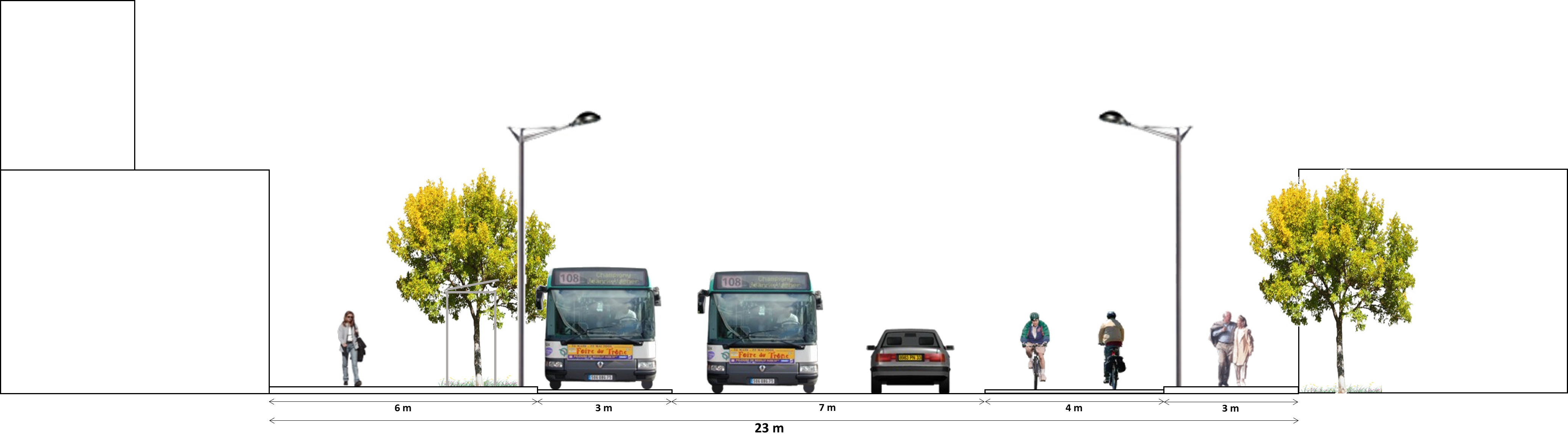 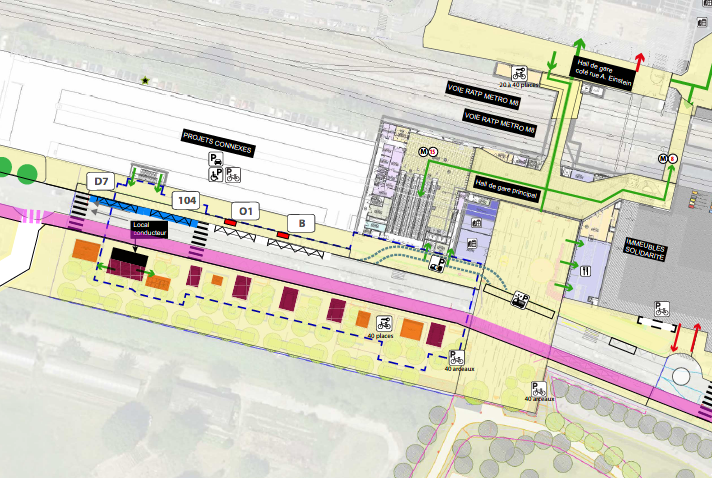 Détails
Détail G. Eiffel centre (gare)
Parvis Gare et mail piéton interdits à la circulation générale (sauf bus et exploitation gare)

Circulation des bus en sens unique Nord>Sud

Continuité cyclable majeure à double sens côté Hôpital

Reprise des lignes O1/O2 et B

Dépose et régulation des lignes D7 et 104
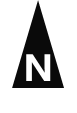 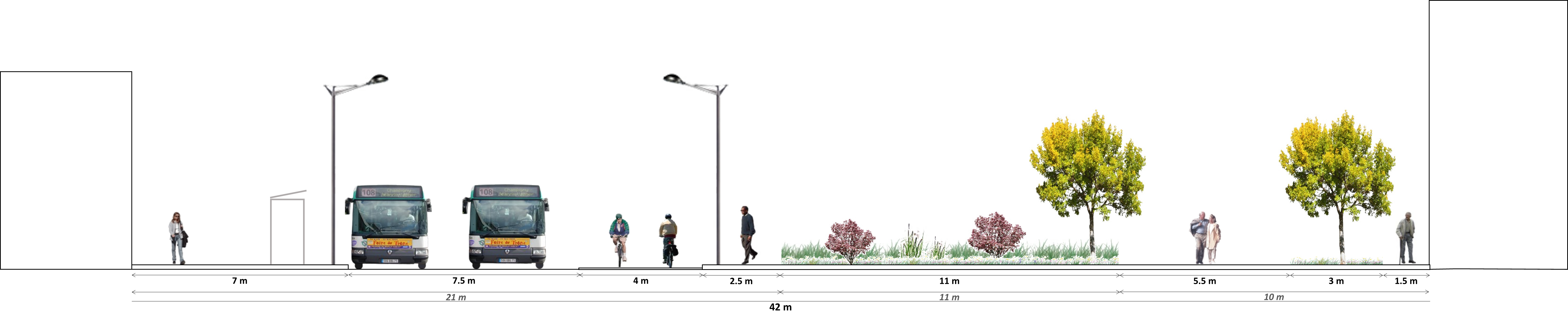 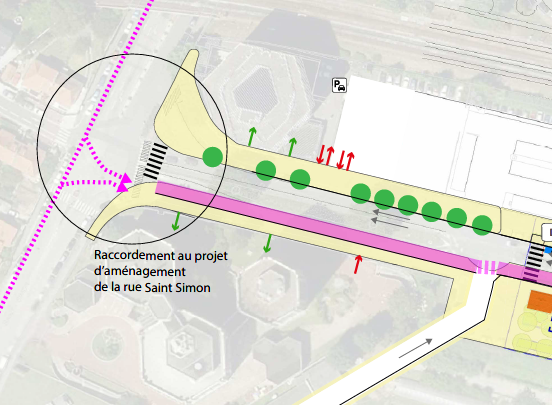 Détails
Détail G. Eiffel Sud
Ouvert à la circulation générale

Circulation en sens unique Nord>Sud

Continuité cyclable majeure à double sens côté Hôpital
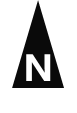 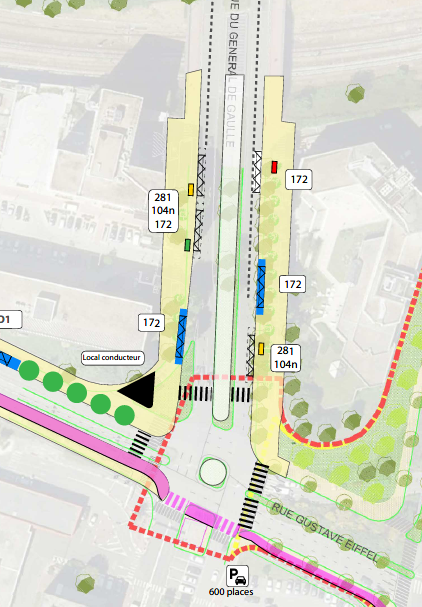 Détails
Détail De Gaulle Nord
Dépose et reprise des lignes 104n et 281

Dépose reprise et régulation de la ligne 172
Aire Nord élargie 
Aire Sud créée
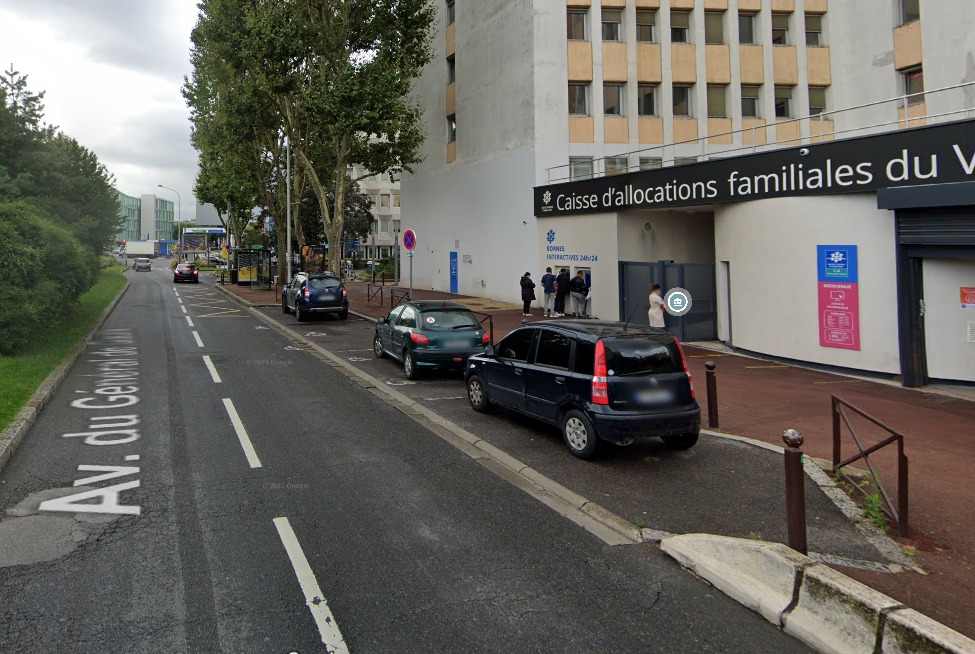 Périmètre GPA Triangle Echat
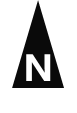 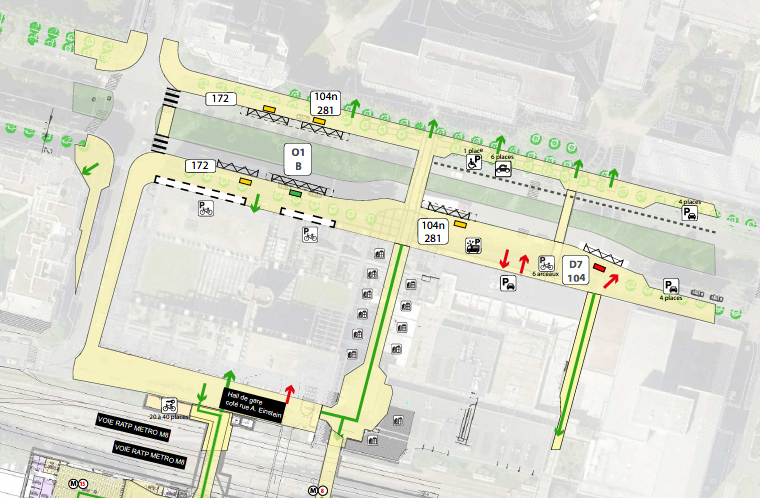 Détails
Détail De Gaulle Sud
Dépose et reprise des lignes 104n, 172 et 281

Dépose des lignes O1/O2 et B

Reprise des lignes D7 et 104
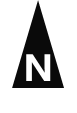 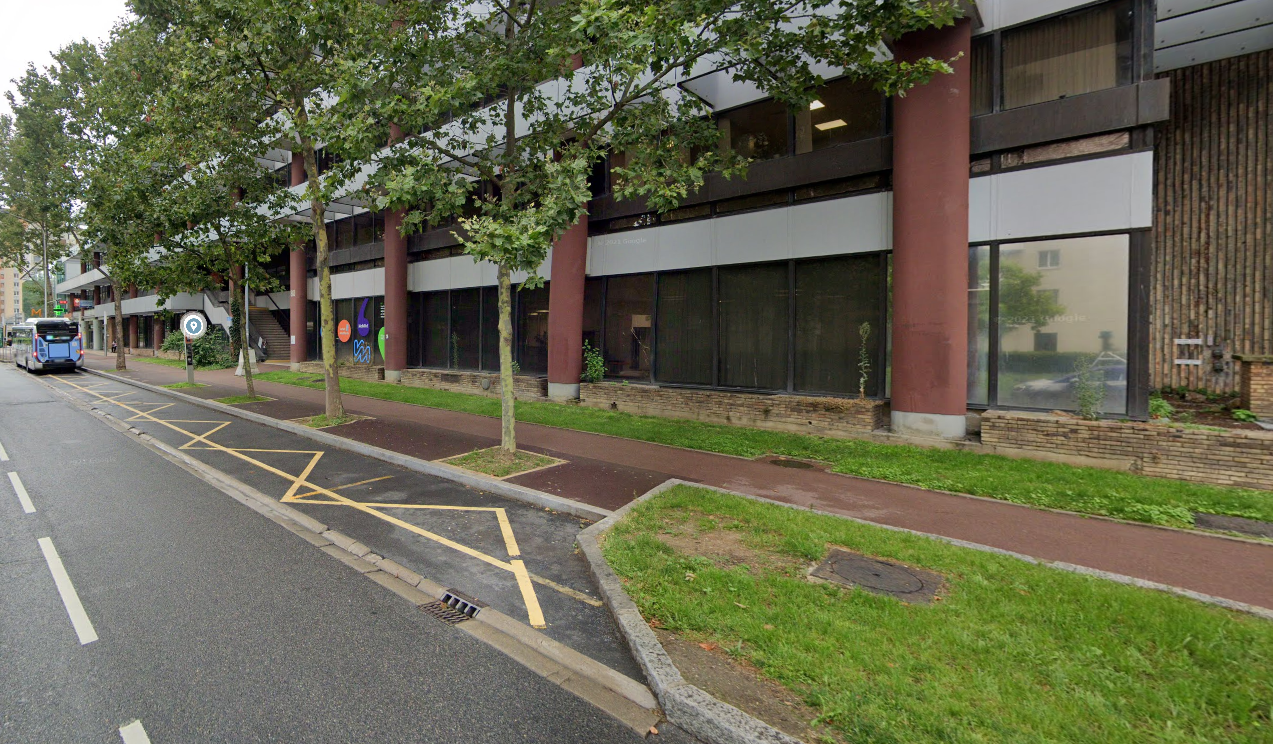 stationnement vélos
Stationnement vélos
230 places envisageables sur le périmètre SGP
120 places en consigne
40 places côté Einstein
80 places sur le mail piéton

110 places en accès libre
80 places abritées sur le mail piéton
30 places non abritées devant le bâtiment du Département

Demande IDFM : ~700 places
290 places en consigne 
415 places en accès libre abritées
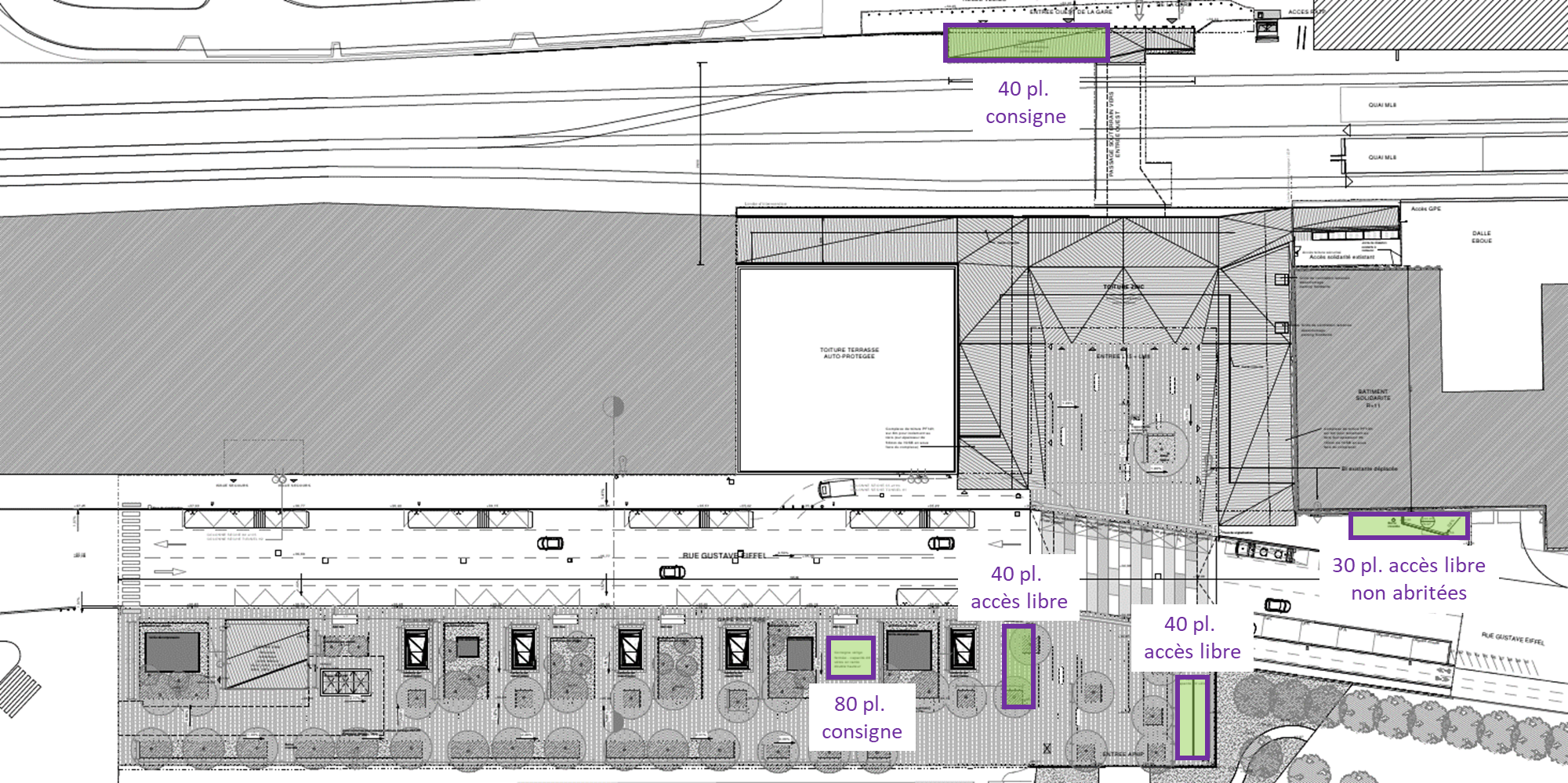 Stationnement vélos
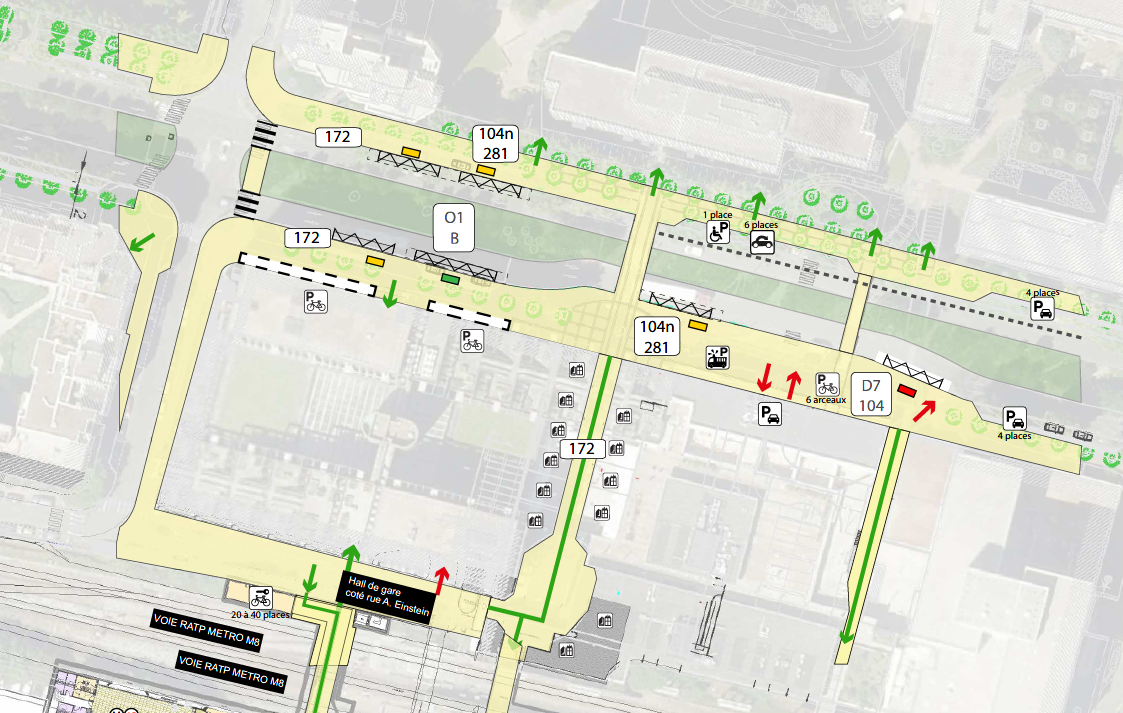 Possibilité d’ajouter à moins de 70 m des entrées Gare
100 places en accès libre abritées sur De Gaulle


Il resterait 370 places vélos à intégrer dans le parking public du projet immobilier au sud de la Gare
200 places en accès libre
170 places en consigne
Soit environ 500 m² (~20 places automobiles)
100 places vélo accès libre
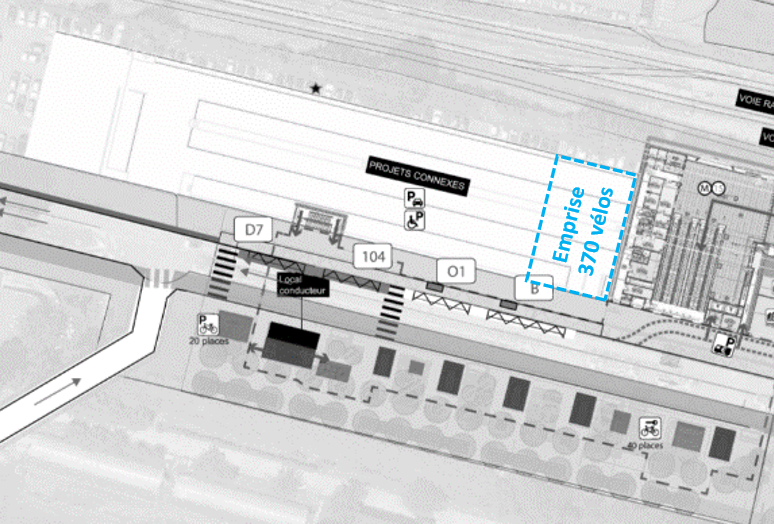 Découpage opérationnel
Découpage opérationnel
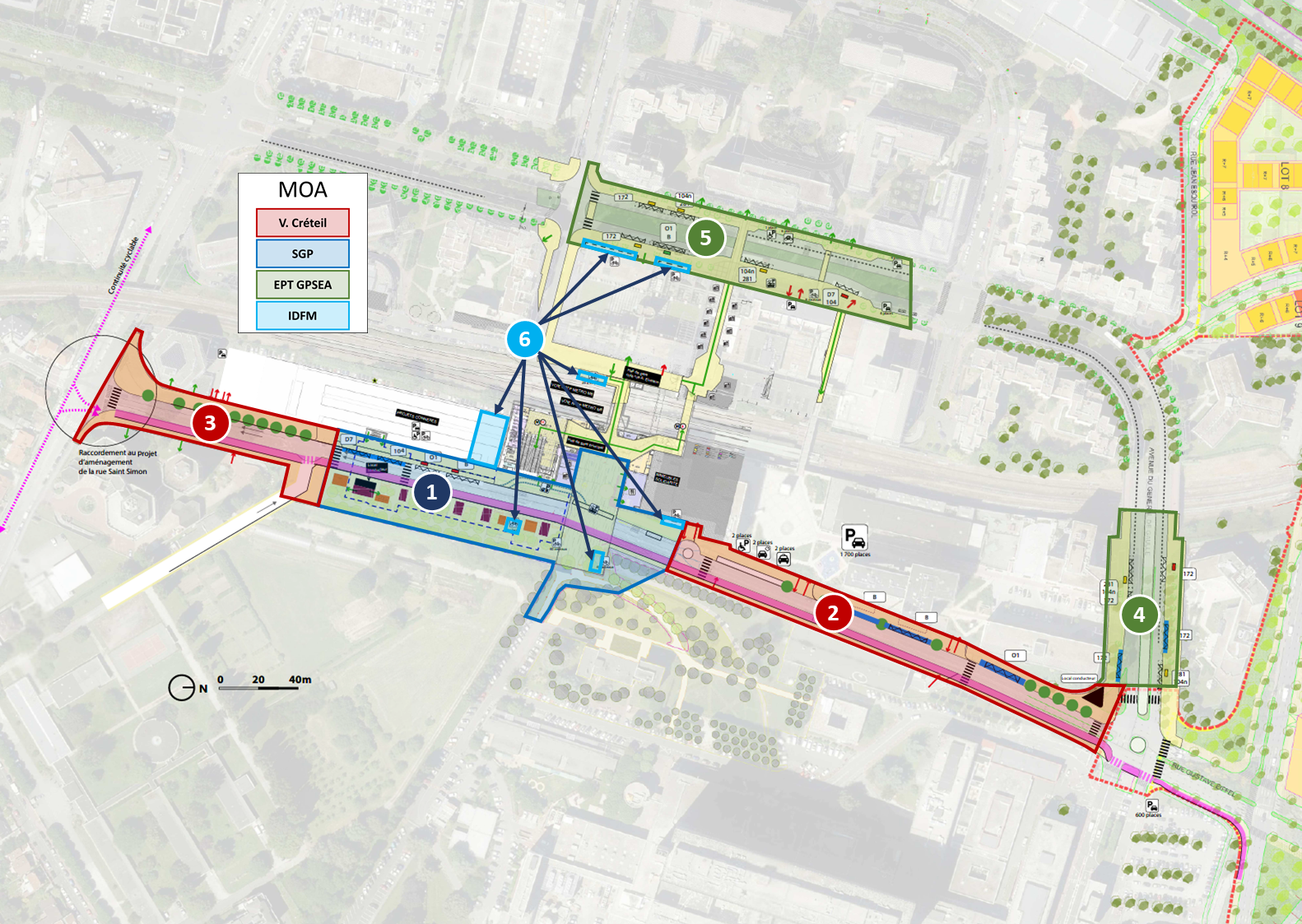 Périmètre GPA Triangle Echat
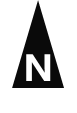